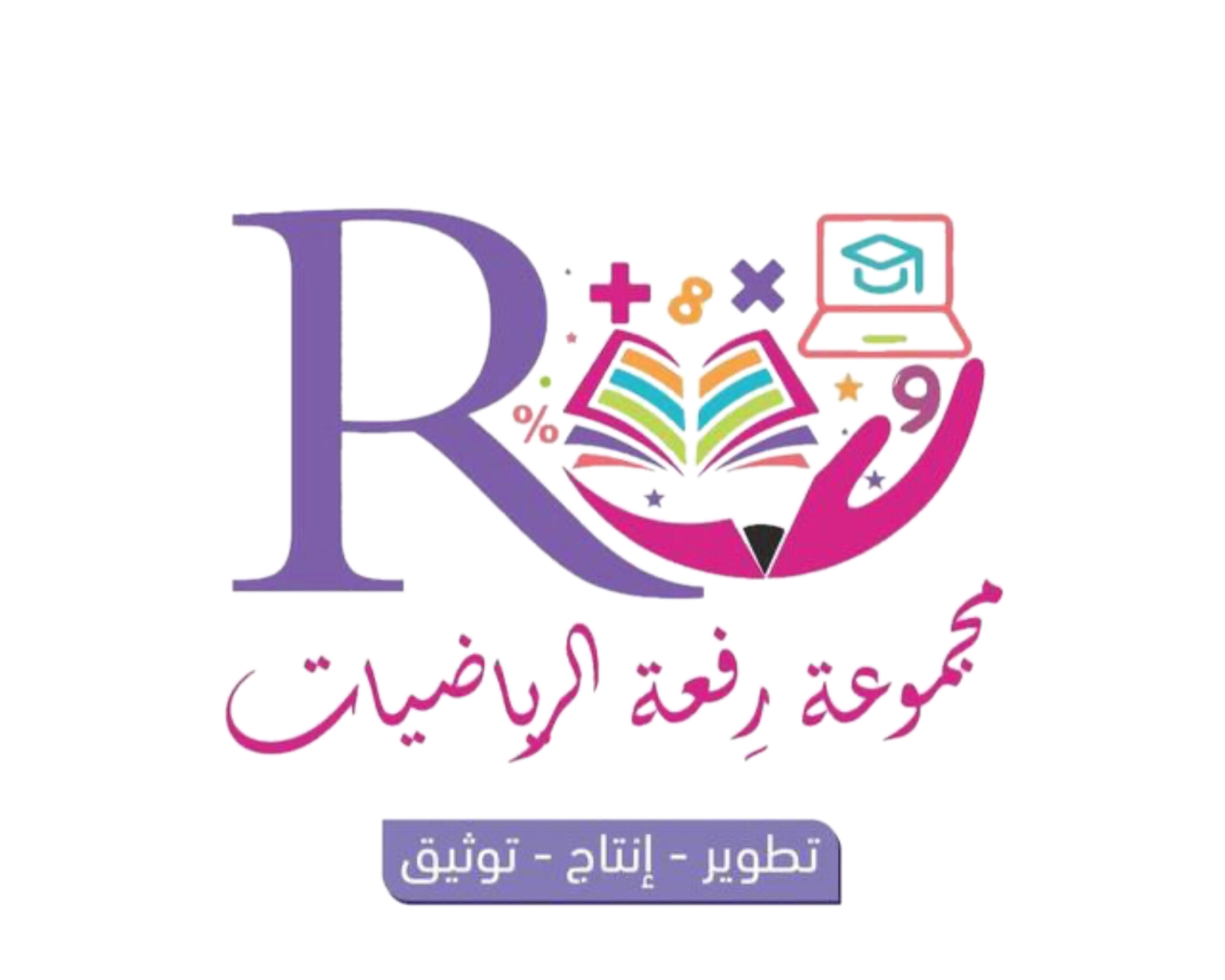 الفصل السادس
الإحصاء
الفصل الدراسي الثاني
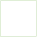 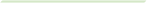 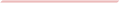 صباح الخير ياوطني 
صباح المجد والعلياء
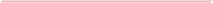 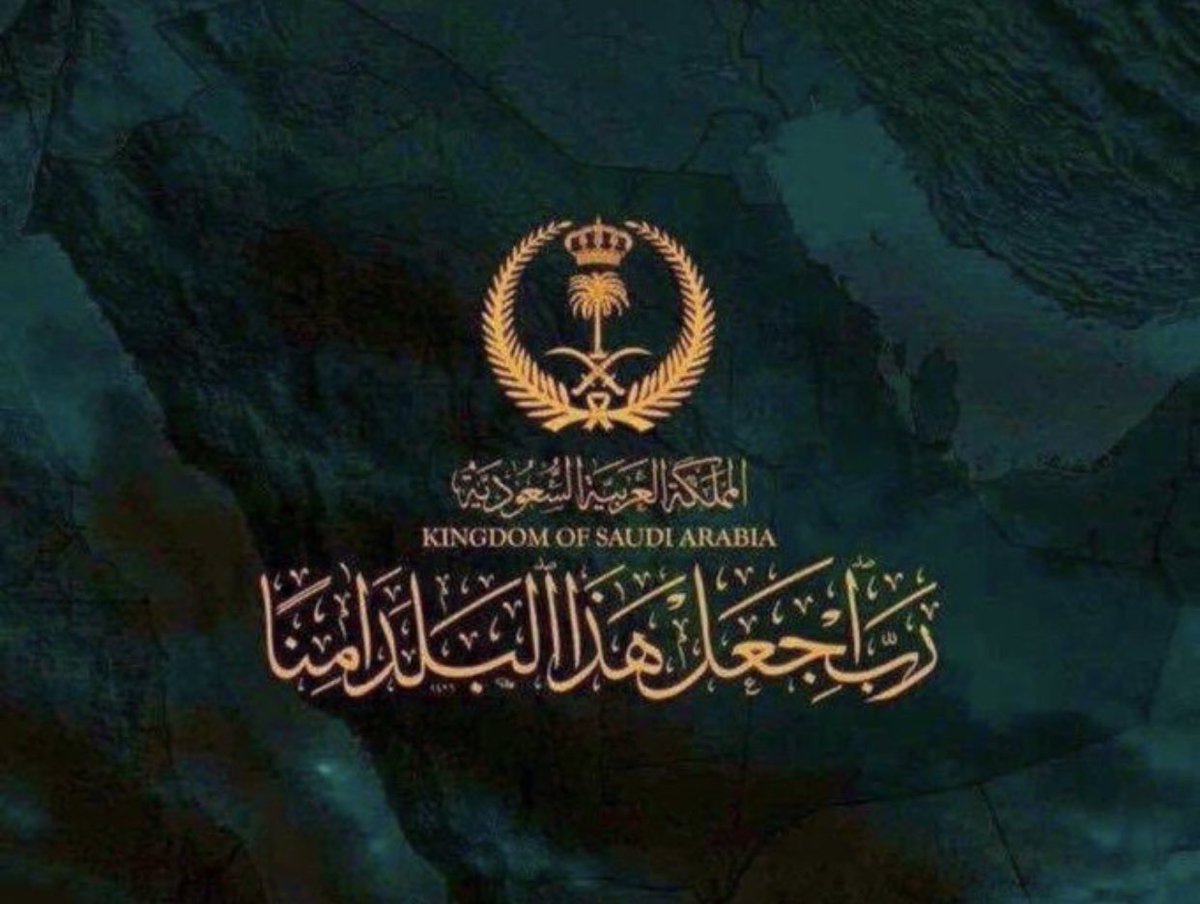 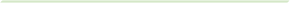 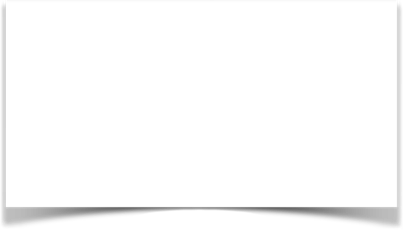 01
الانظمة والقوانين
02
03
الاحترام والتقدير بين الجميع
الاقتداء بأخلاقيات الرسول صلى الله عليه وسلم 
الاصغاء والانتباه لمعلمتك وزميلاتك 
الاجتهاد في حل الأنشطة 
إحضار الادوات المدرسية والكتاب المدرسي يوميًا  والحافظ عليه مع الالتزام بوقت الحصة
04
05
06
الالتزام بالاحترازات الوقائية….
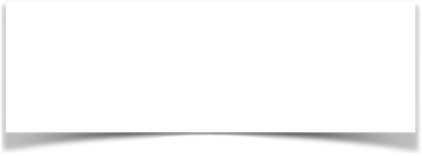 01
الترحيب
02
مرحبًا بكم
 صناع المستقبل
 في رحلة جديدة يملئها الابداع والانجاز
 لبناء الذات وبناء الوطن
03
04
05
06
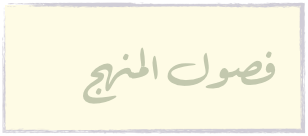 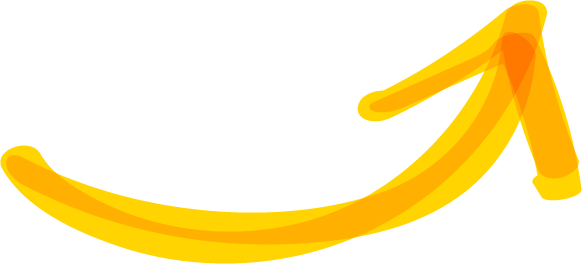 الفصل الرابع 
النسبة المئوية
الفصل الخامس 
الهندسةوالاستدلال المكاني
الفصل العاشر  
الاحتمالات
الفصل التاسع  
الاحصاء
هو علم يهتم بجمع البيانات وتنظيمهاوتفسيرها
وقال تعالى:
الفصل التاسع
الاحصاء
01
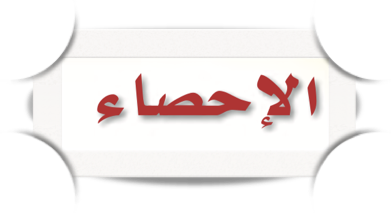 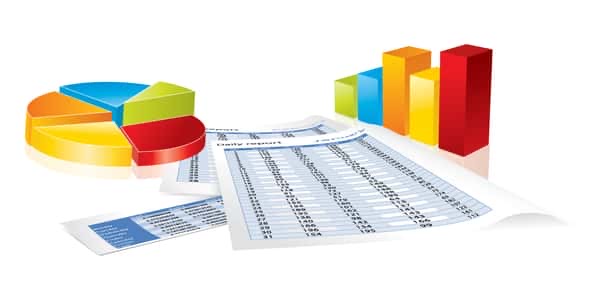 02
03
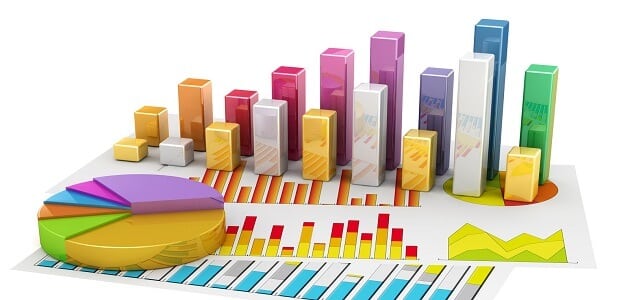 04
05
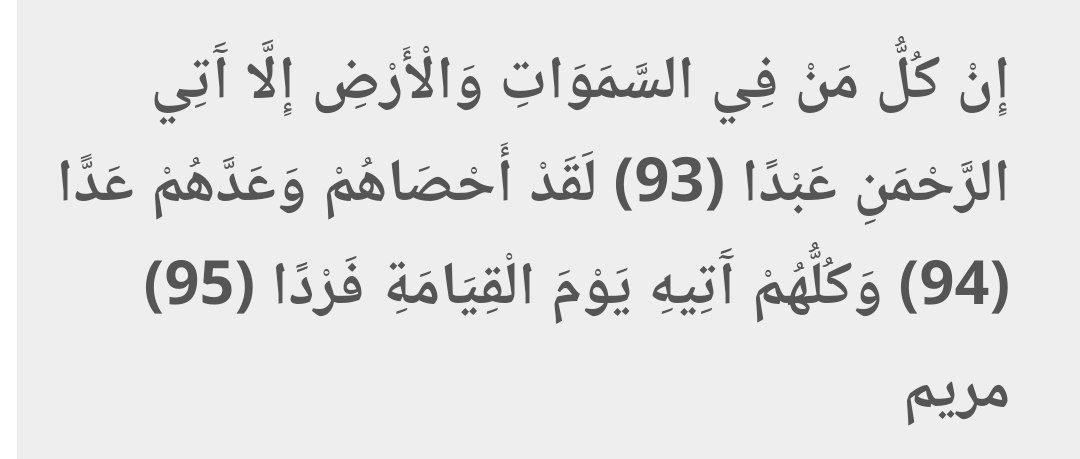 06
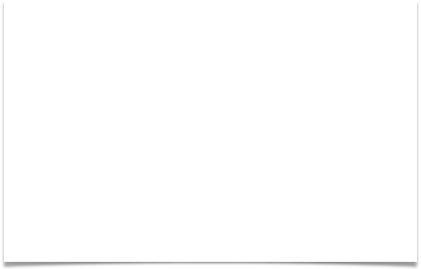 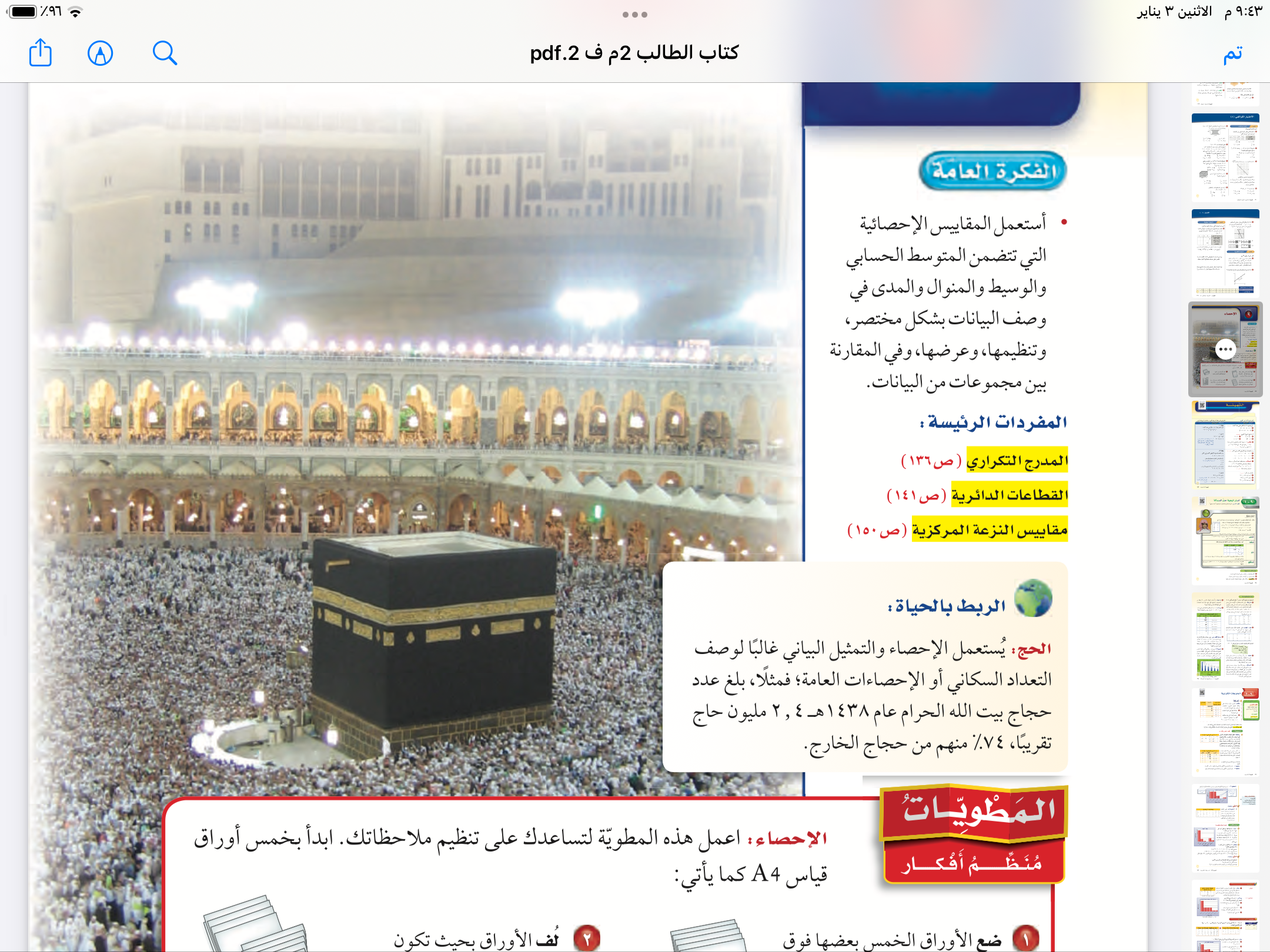 الفصل التاسع
الاحصاء
الفصل التاسع
الاحصاء
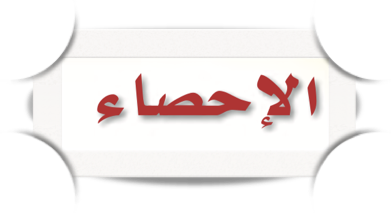 01
02
03
04
05
06
الفصل التاسع
الاحصاء
01
تعلمنا سابقا
02
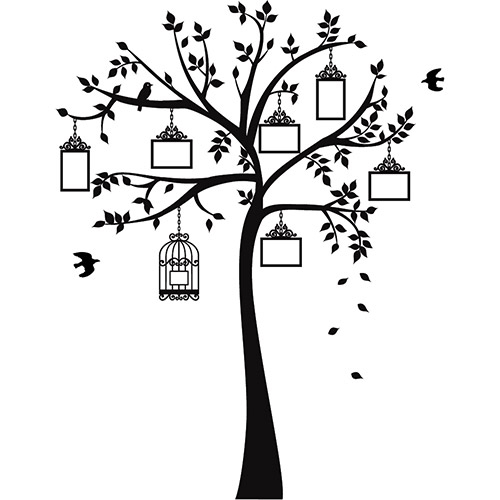 الاعداد الصحيحة
03
04
الاعداد النسبية
05
المعادلة المئوية
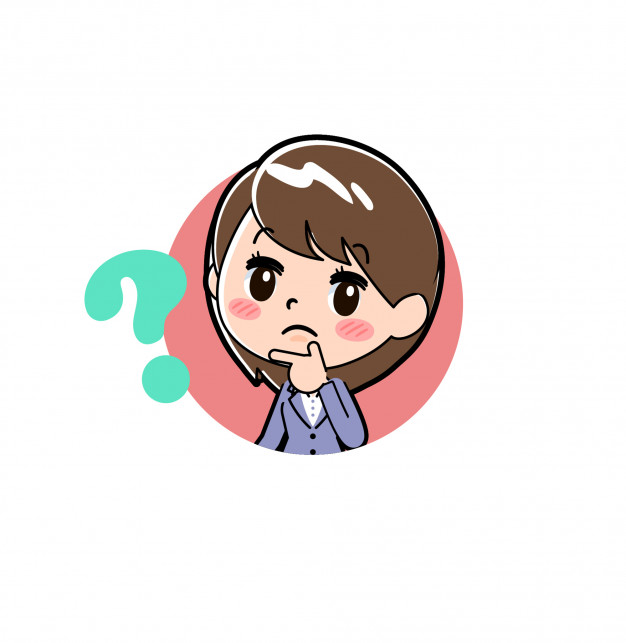 06
شجرة التذكر
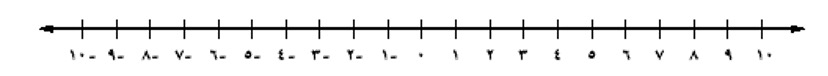 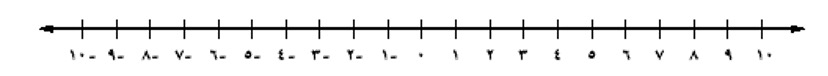 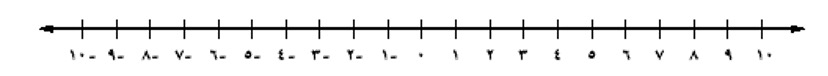 ٣٠  ٢٩  ٢٨  ٢٧ ٢٦  ٢٥  ٢٤  ٢٣  ٢٢  ٢١  ٢٠   ١٩  ١٨  ١٧  ١٦  ١٥  ١٤  ١٣  ١٢  ١١  ١٠  ٩   ٨    ٧
الفصل التاسع
الاحصاء
01
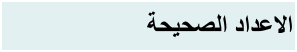 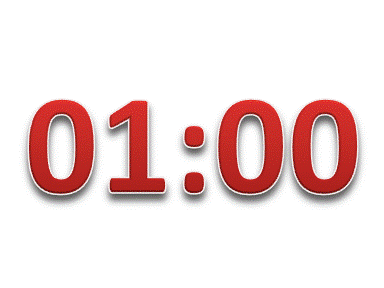 02
03
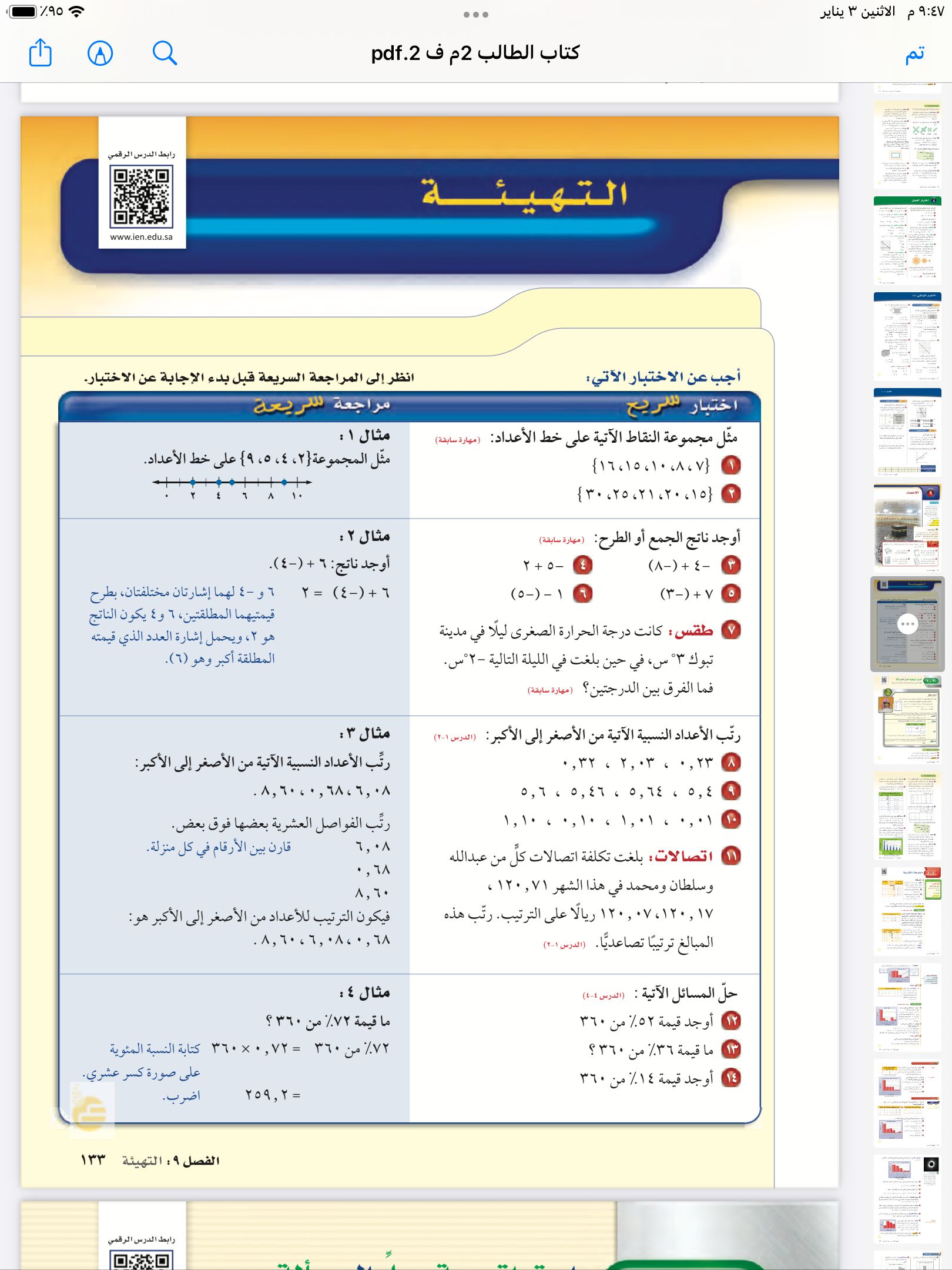 04
05
06
٨٧
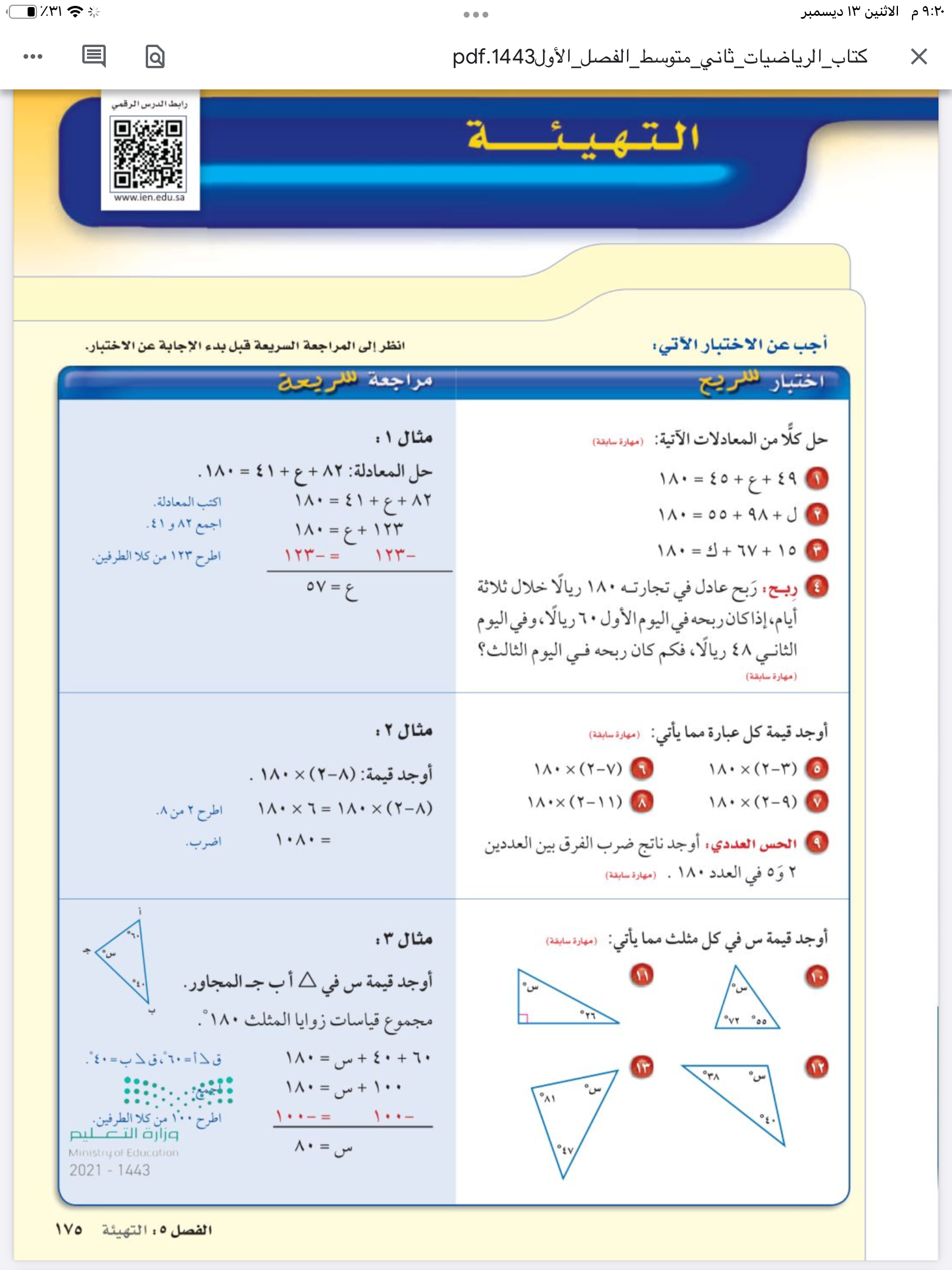 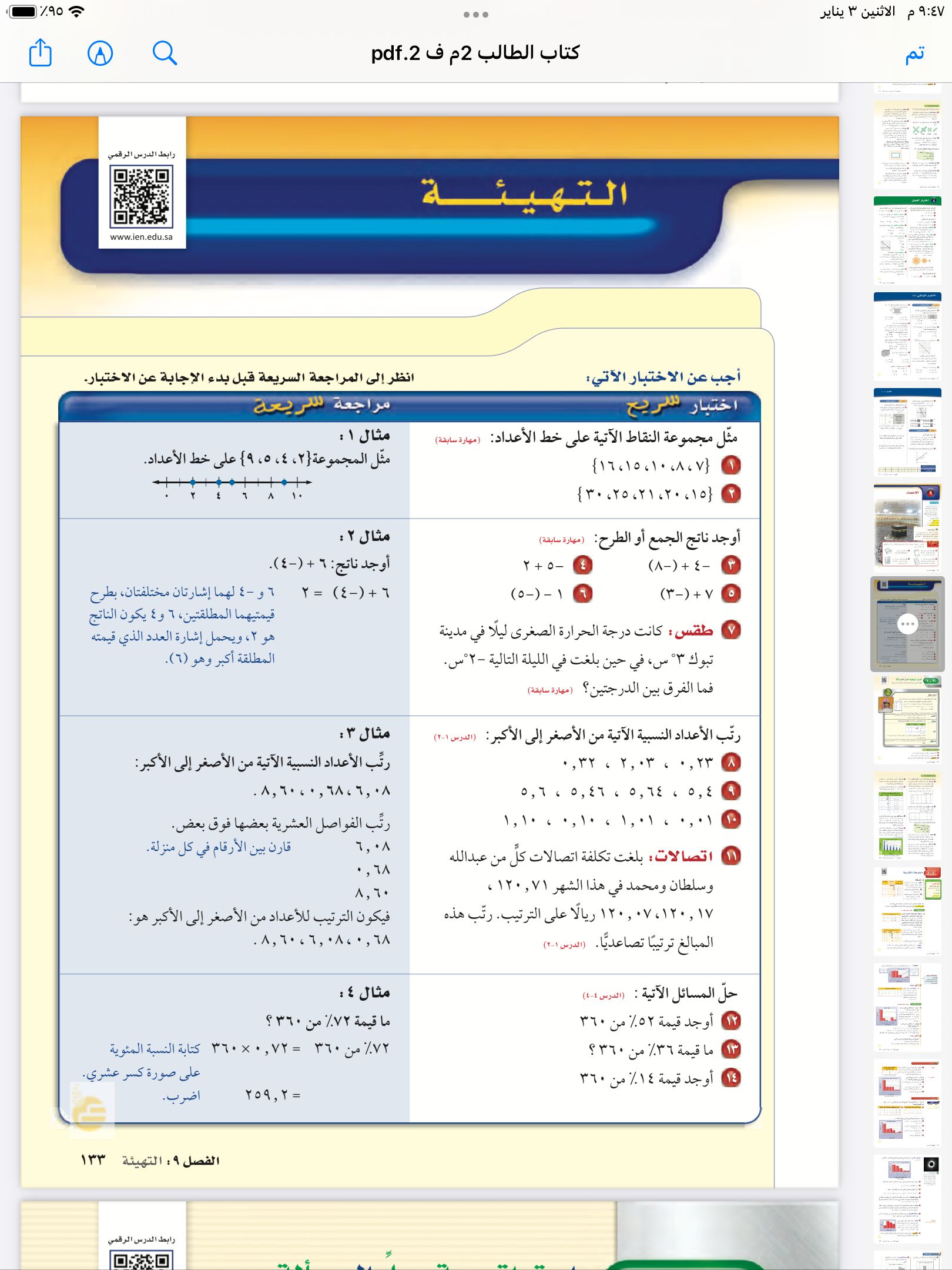 الفصل التاسع
الاحصاء
01
الاعداد الصحيحة
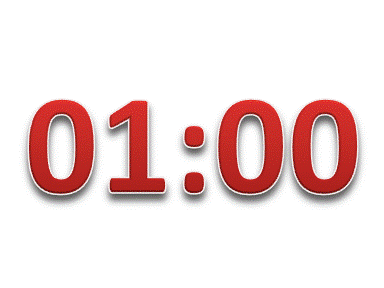 02
03
04
05
06
٨٧
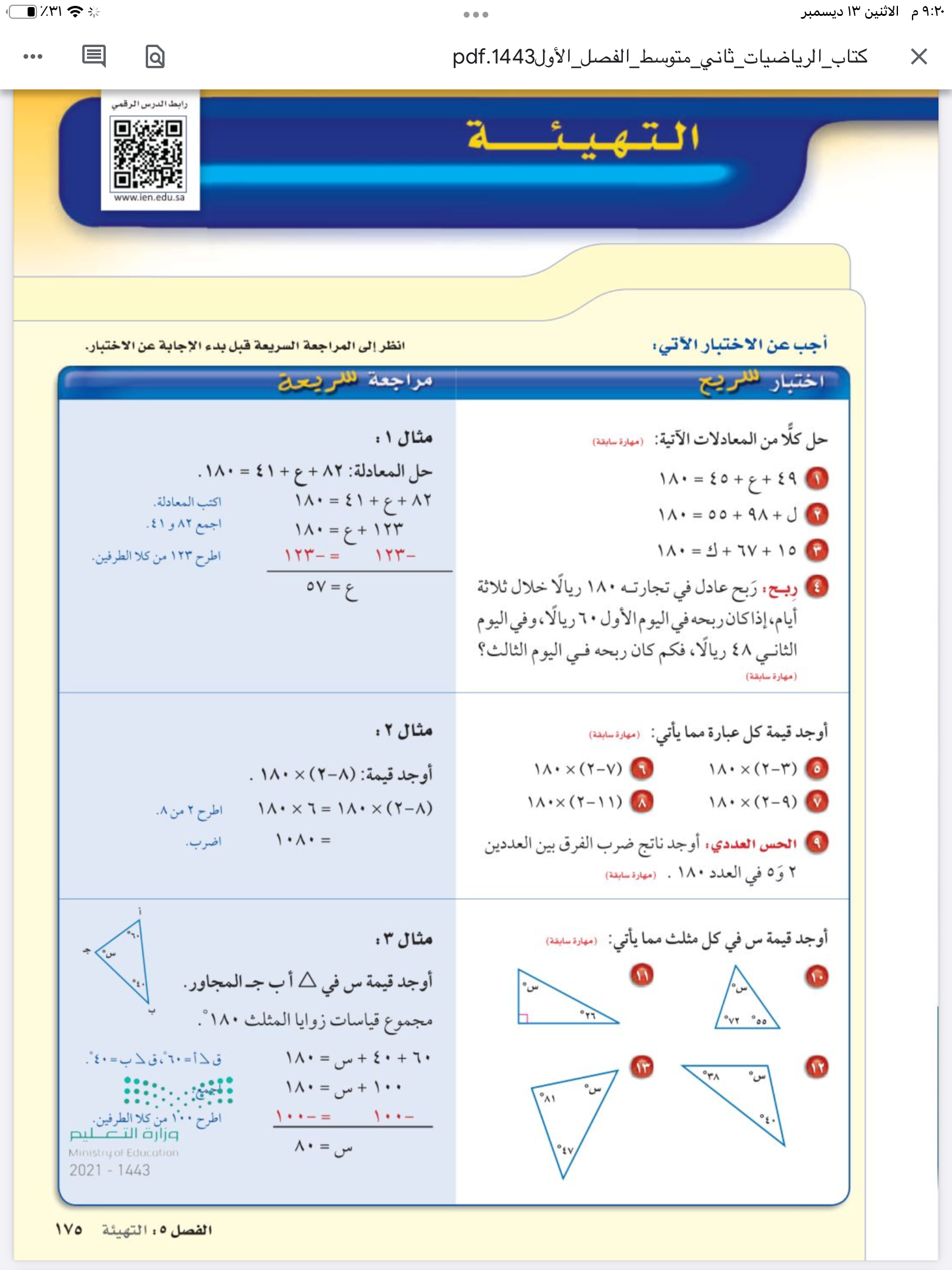 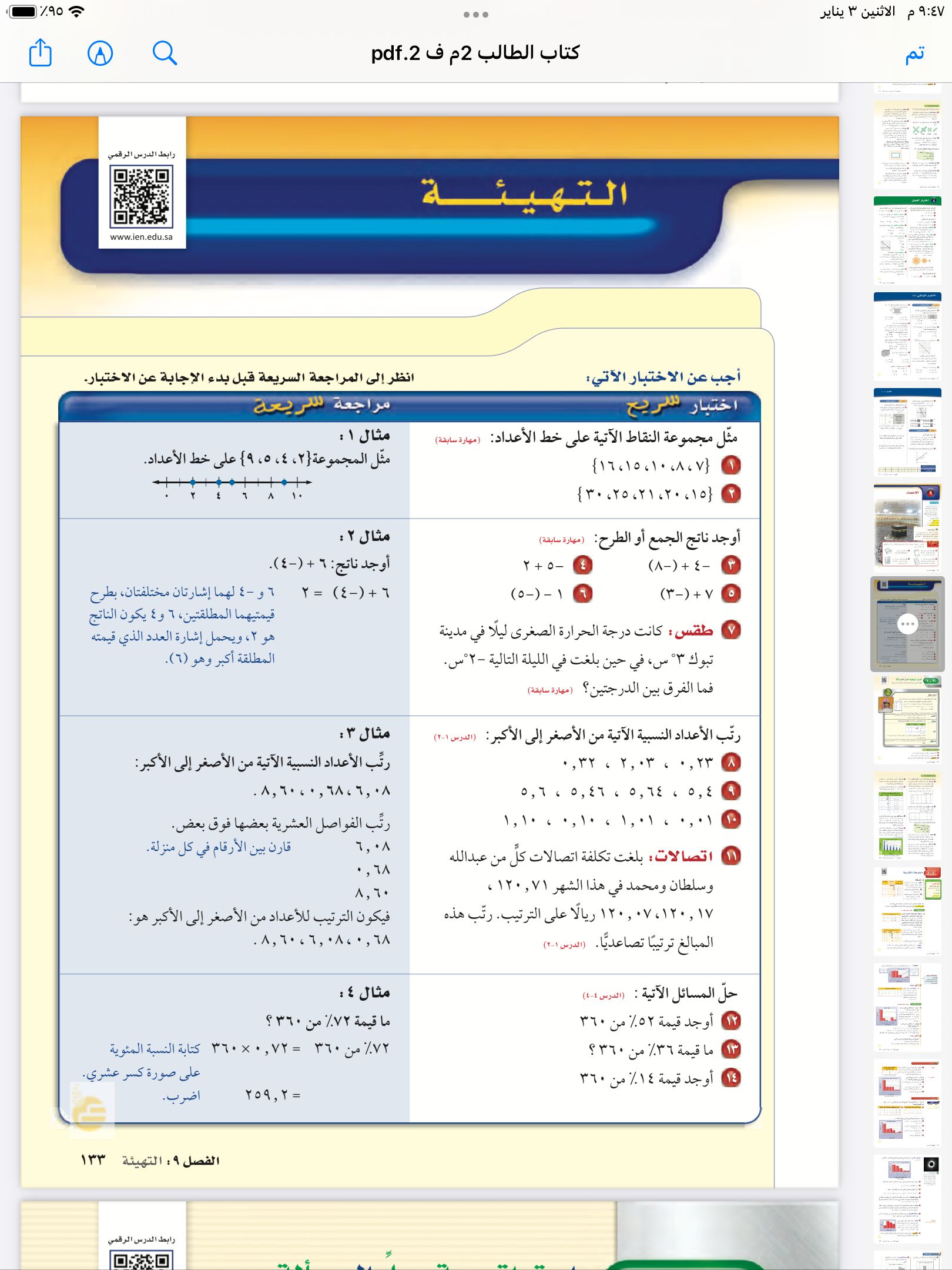 الفصل التاسع
الاحصاء
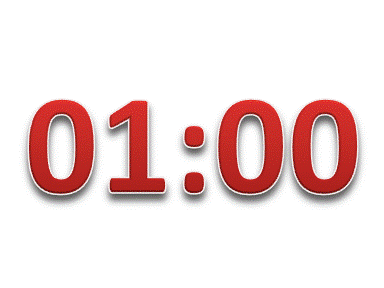 01
الاعداد النسبية
02
03
04
05
06
٨٧
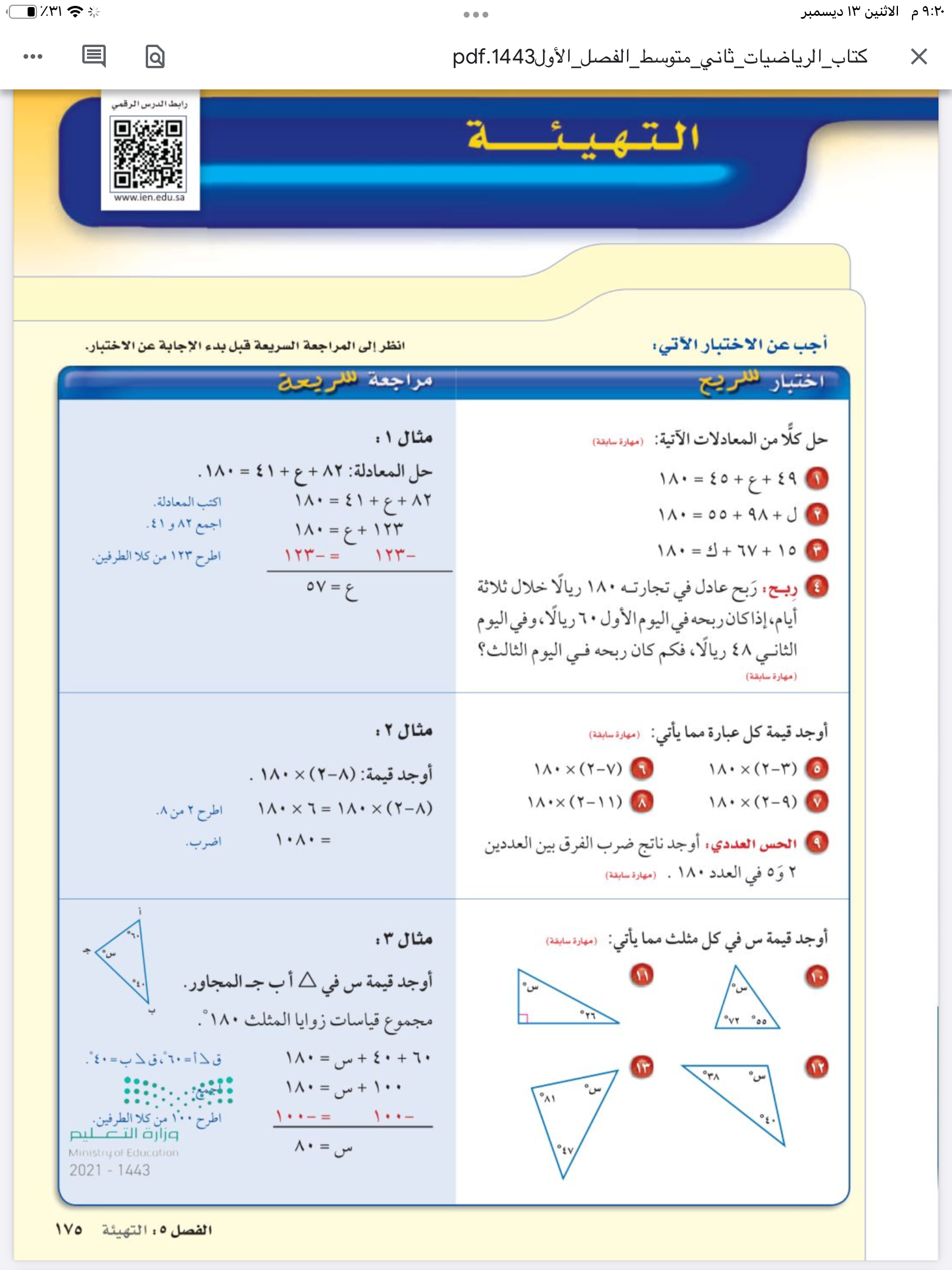 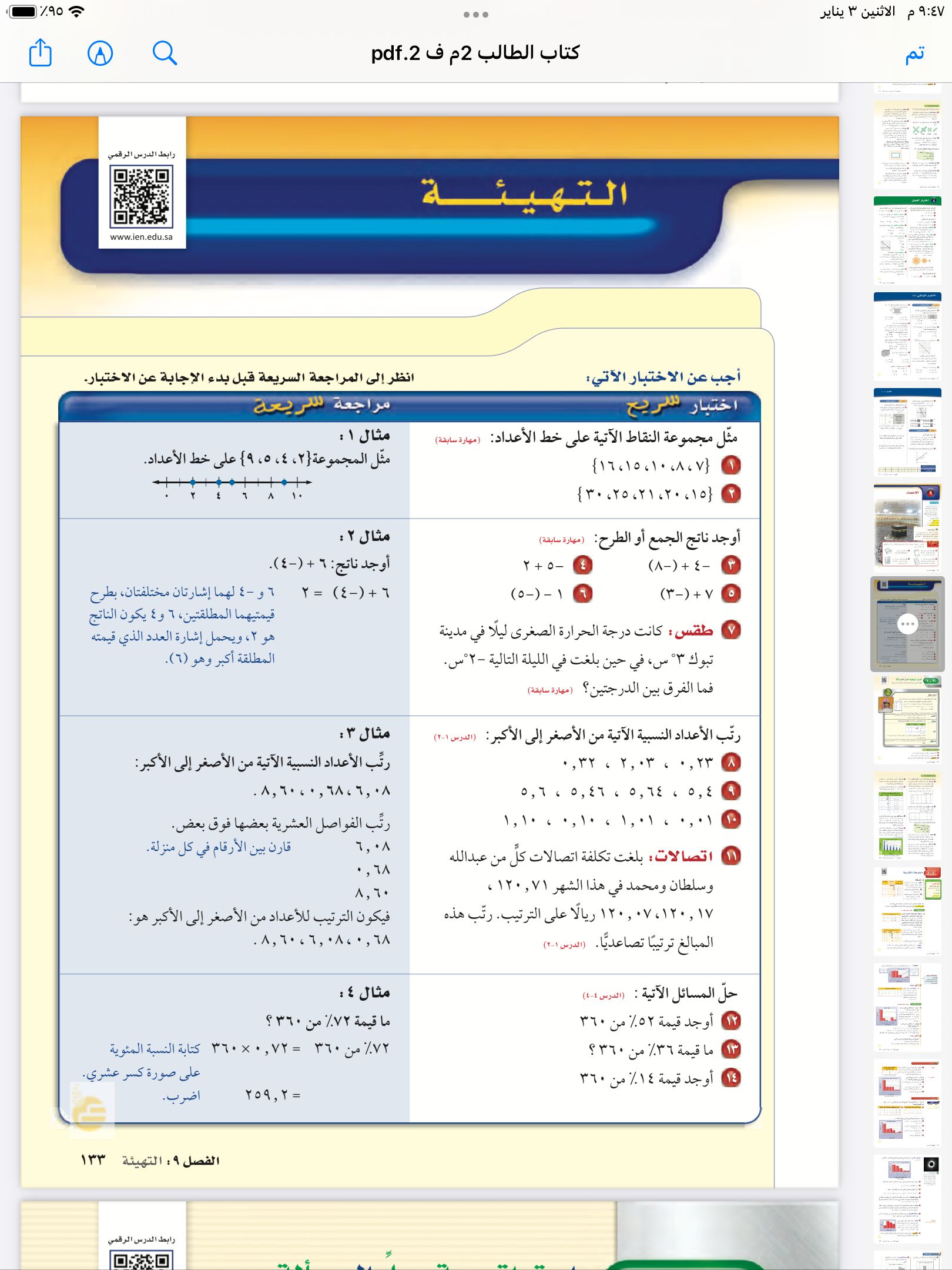 الفصل التاسع
الاحصاء
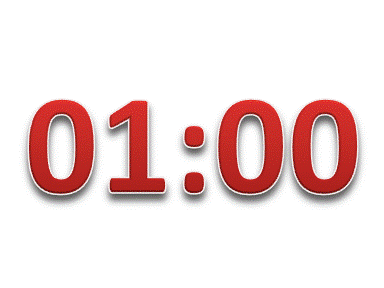 01
المعادلة المئوية
02
03
04
05
06
٨٧
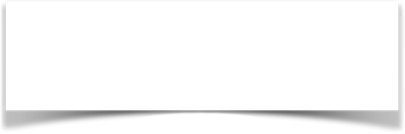 01
الاستفسارات
02
03
04
05
06
01
عزيزتي الطالبة : 
بهمة عالية تعانق عنان السماءلنتعاون معًا 
ونبدع في التعليم ،وننمي مهارتنا العلمية 
وننجز بإتقان
02
03
04
05
06
سُبْحَانَكَ اللَّهُمَّ وَبِحَمْدِكَ، 
أَشْهَدُ أَنْ لَا إِلَهَ إِلَّا أَنْتَ 
أَسْتَغْفِرُكَ وَأَتُوبُ إِلَيْكَ
https://linktr.ee/Refa2
01
@Maths0120
لاتنسوني من دعواتكم الصادقة
02
روابط مجموعة رِفعة التعليمية
🔻
https://t.me/hasna_math
03
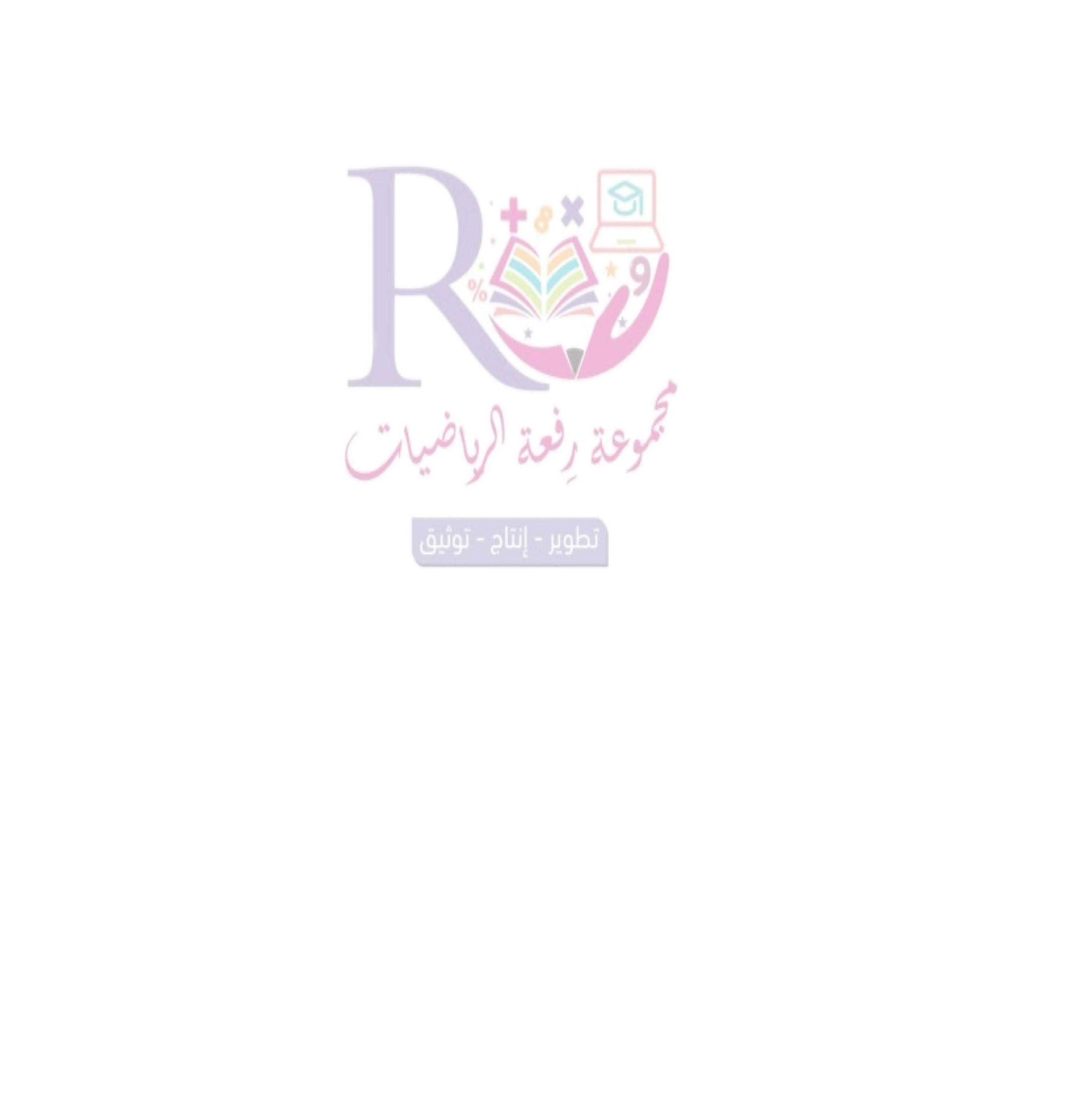 @hasnaa-2
04
05
06
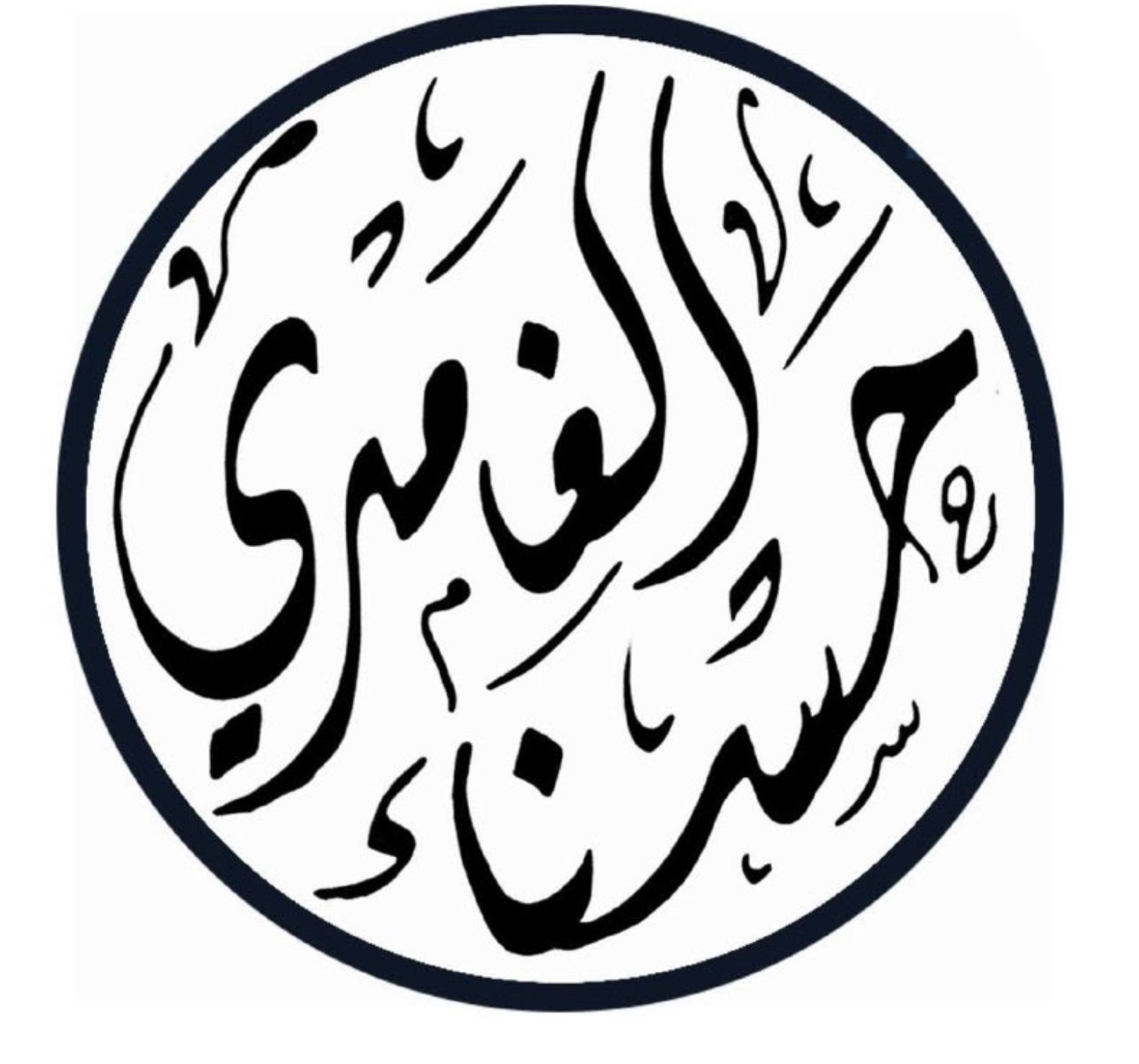